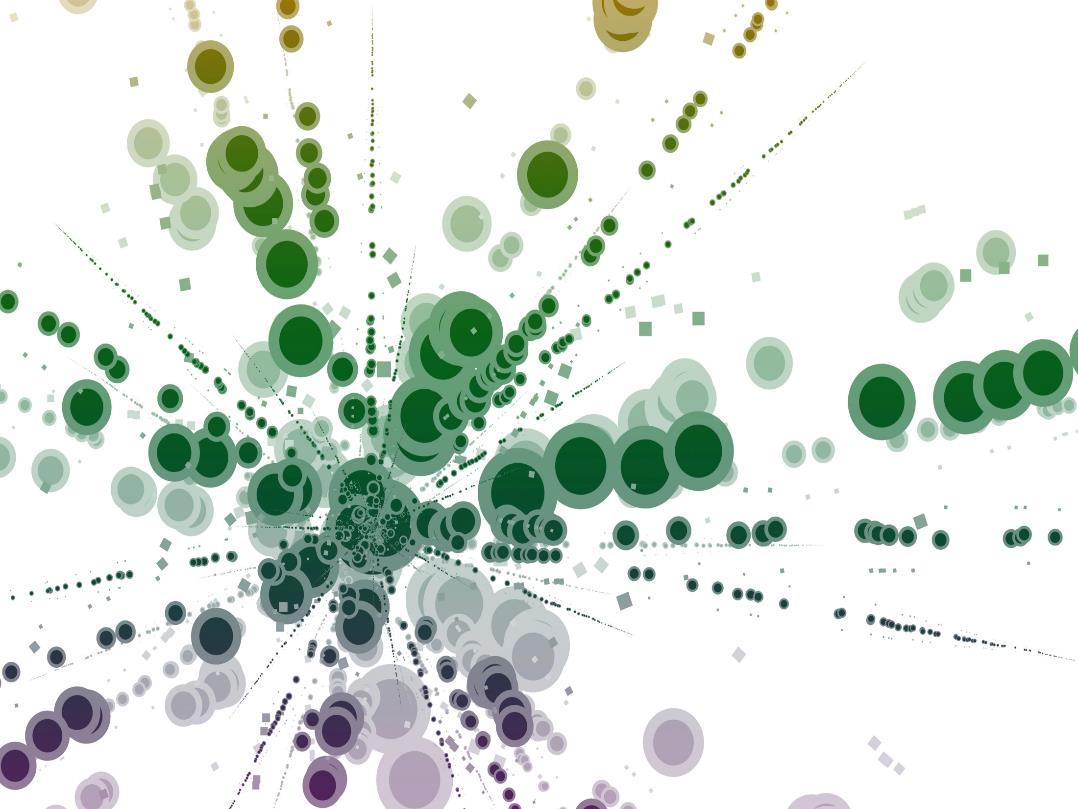 Everything you need to know about Healthy Grow Infused with Holganix
It’s Bursting with Biology!
[Speaker Notes: Tittle slide is up while waiting for audience to arrive.]
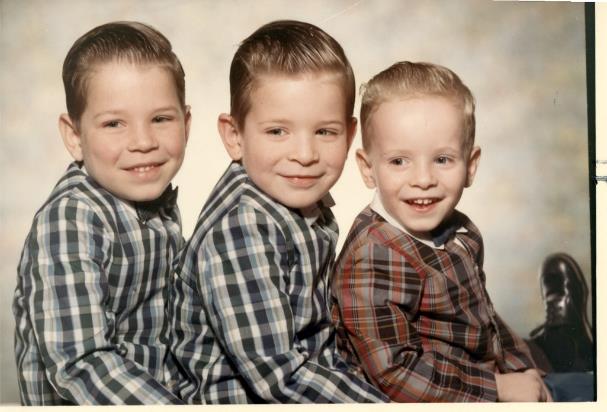 Agronomy Team 

Mike Reed
Sales Representative 
Holganix LLC
[Speaker Notes: P]
Agronomy Team 

Jeff Leuzinger
Sales Manager
Healthy Grow 
A Pearl Valley Organics Brand
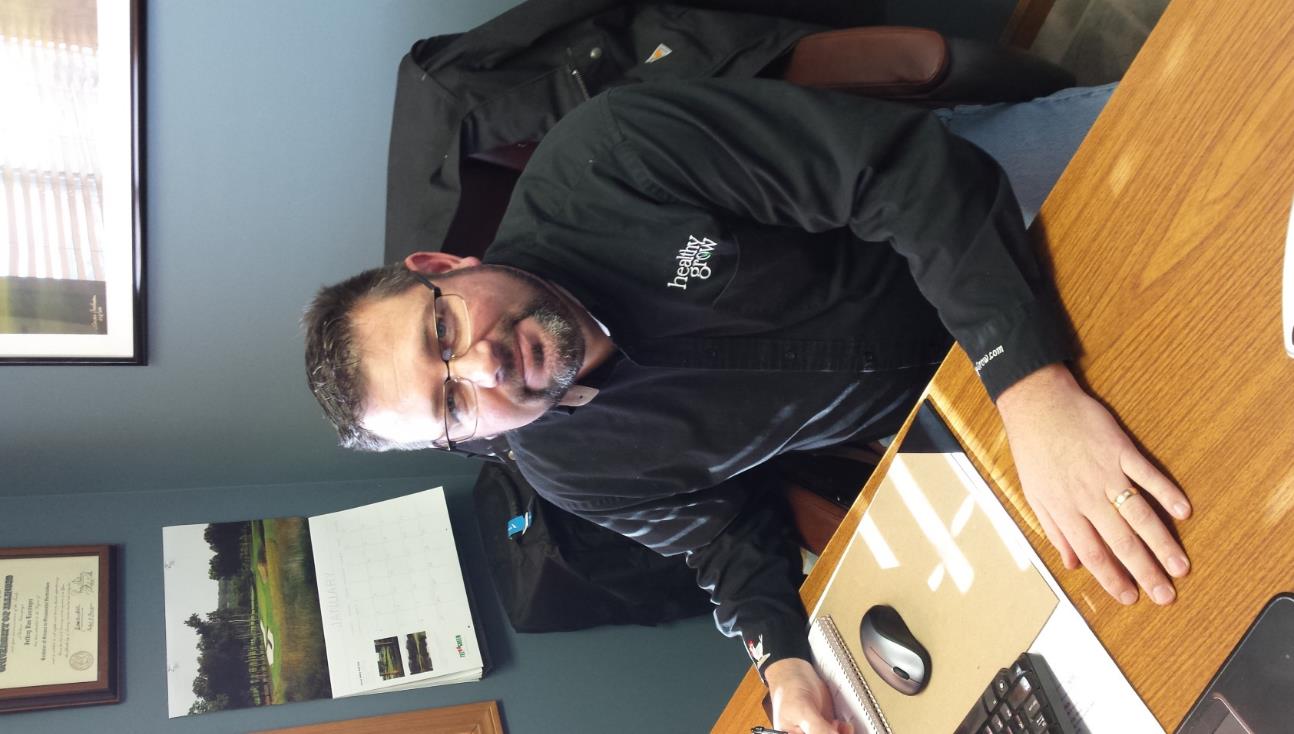 [Speaker Notes: P]
Agronomy Team 

Dave Henricksen
Consulting Agronomist,
Advanced Turf Solutions
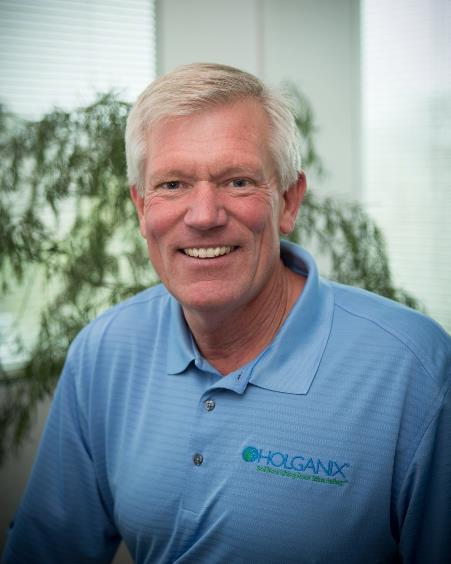 [Speaker Notes: P]
Agenda
What is Holganix?
What is Healthy Grow?
Holganix + Healthy Grow 
Why is Carbon Important?
Q&A
Audience Polls Throughout
Webinar Semantics
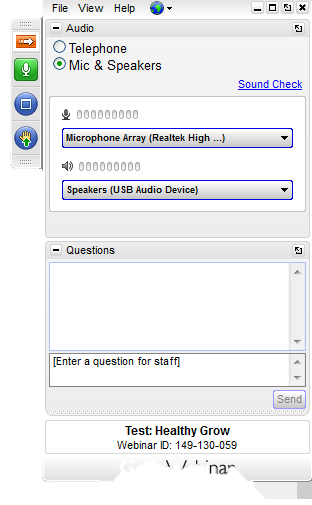 INSERT CONTROL PANNEL PICTURE
If you have a question, type it here!
“
Question one: How many of you currently use Holganix?
“
[Speaker Notes: These are audience poll questions]
“
Question two: How many of you currently use Holganix Granular?
“
[Speaker Notes: These are audience poll questions]
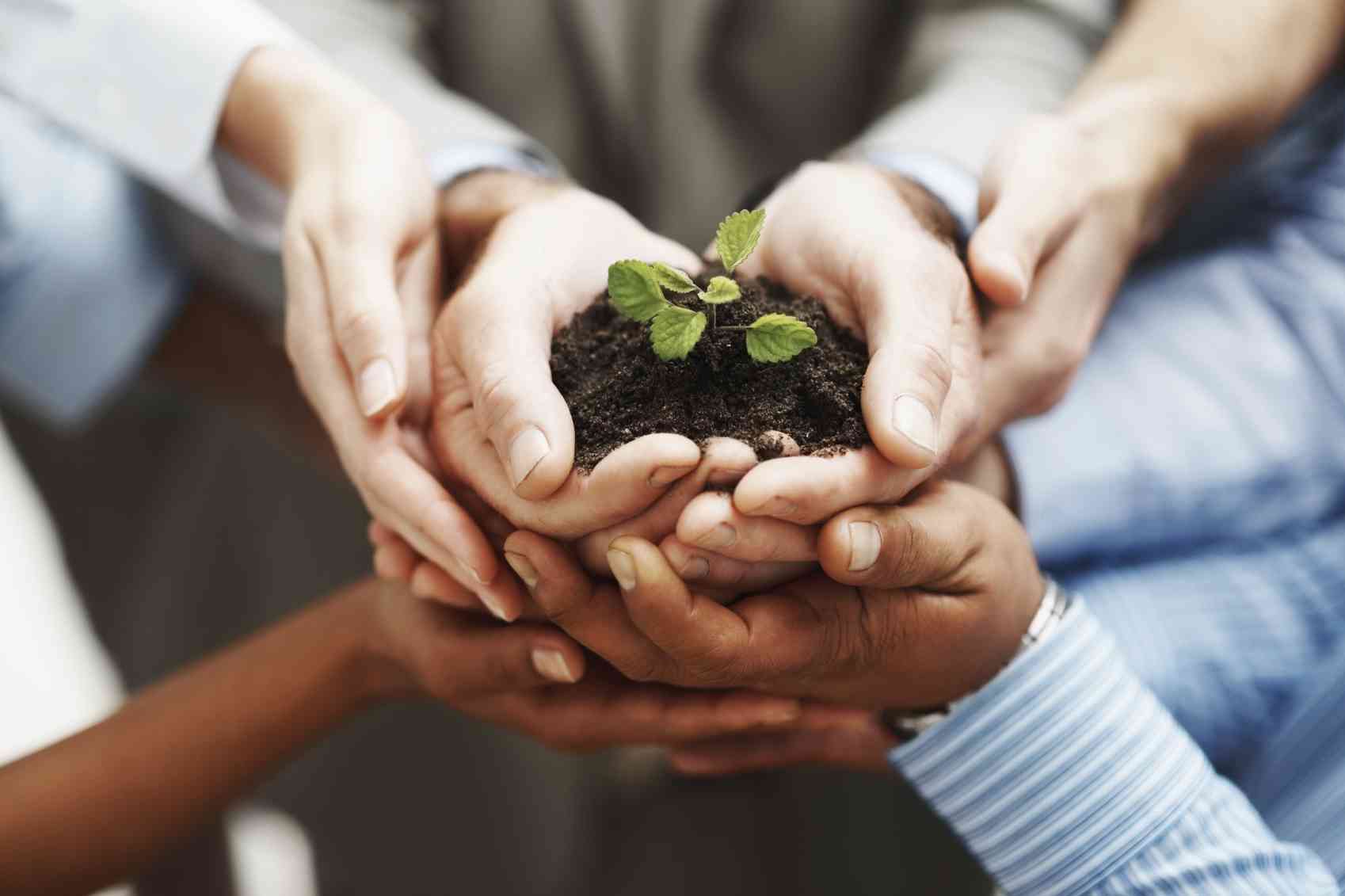 What is
Holganix?
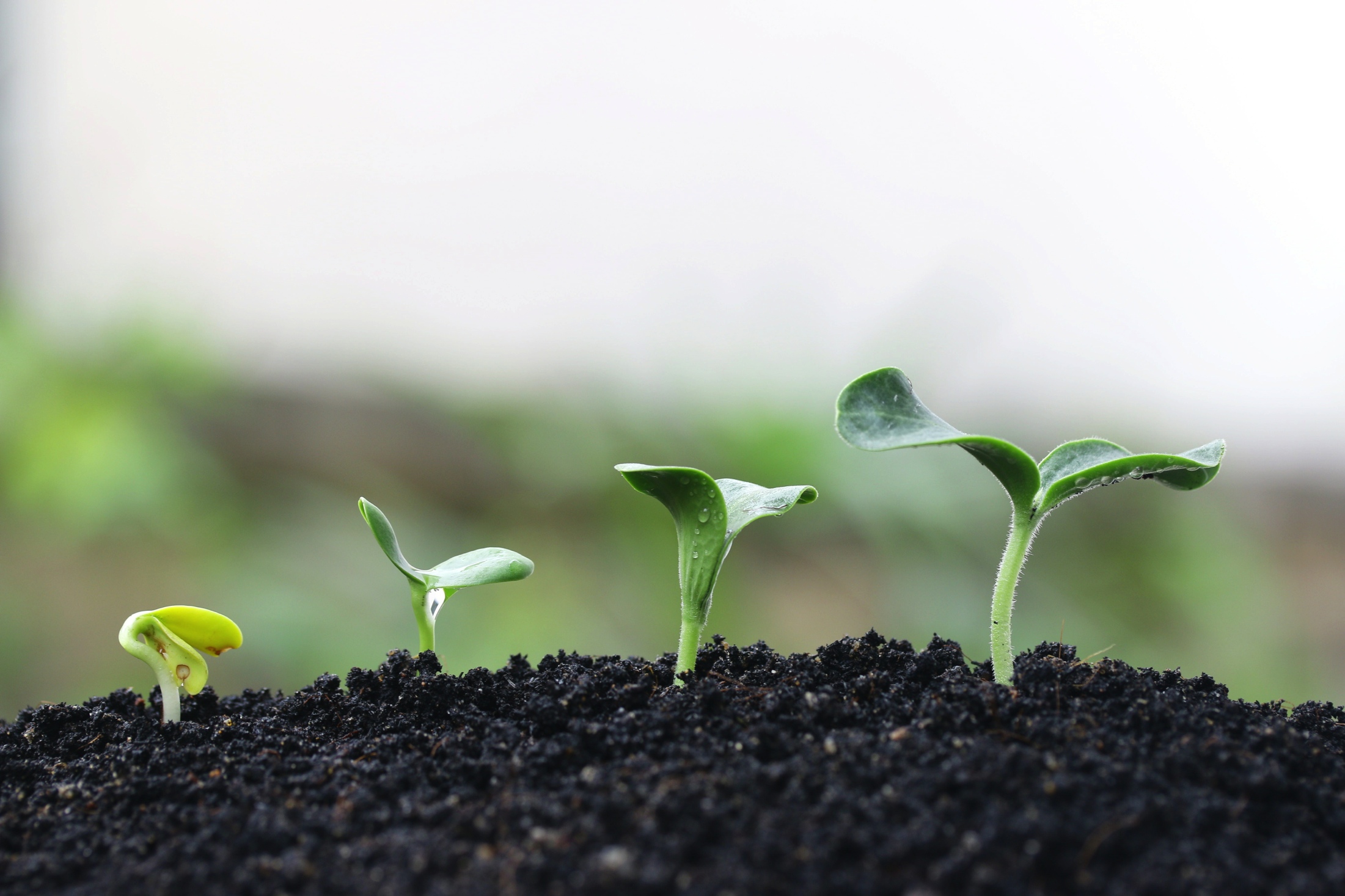 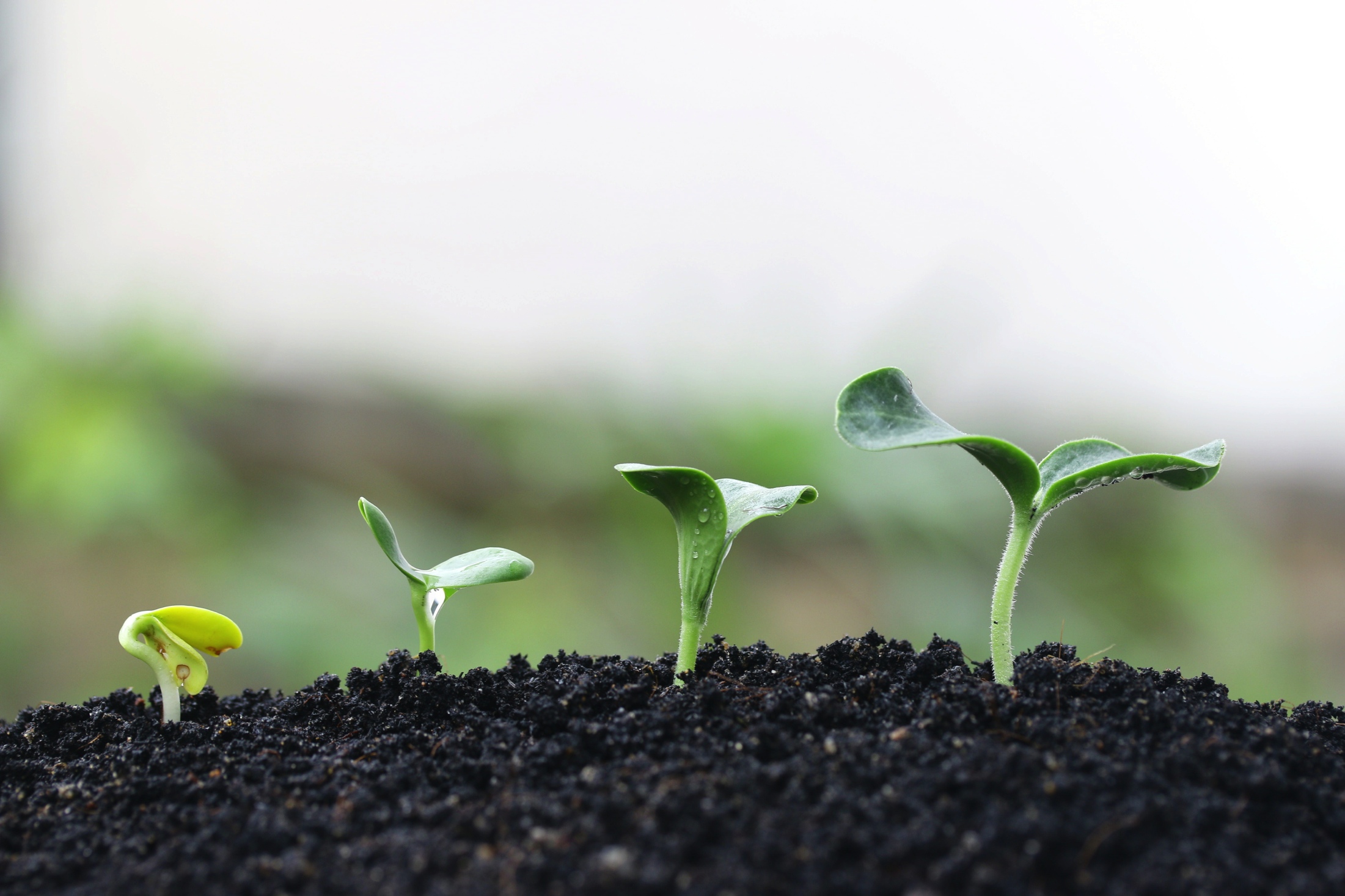 Holganix is a 100% organic plant & turf product that promotes strong plant health.
Key Ingredients
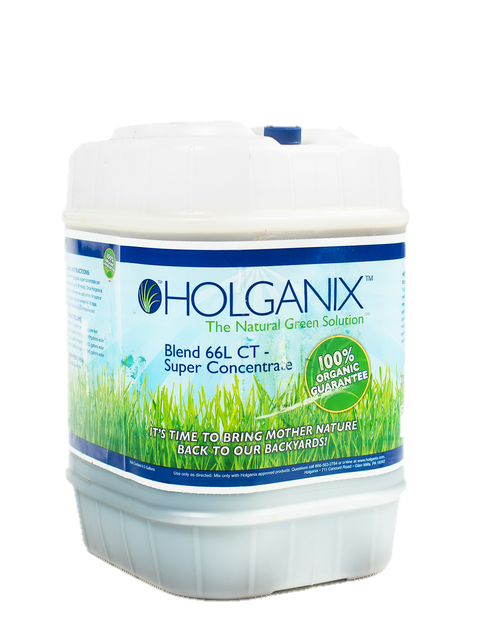 Compost tea 
Endo & Ecto Mycorrhizae
Trichoderma
Humic, Amino and Fulvic acids
Beneficial Fungi & Bacteria

compost tea, humic and fulvic acids, kelp extract, gluten, endomycorrhizae, ectomycorrhizae, nitrogen fixing bacteria, protozoa, nematodes, saccharomyces cerevisiae, polysaccharide, yucca extract, amino acids, auxin, trichoderma ssp, lingin polymers, secondary and micronutrients, beneficial nematodes
[Speaker Notes: Put the jug in]
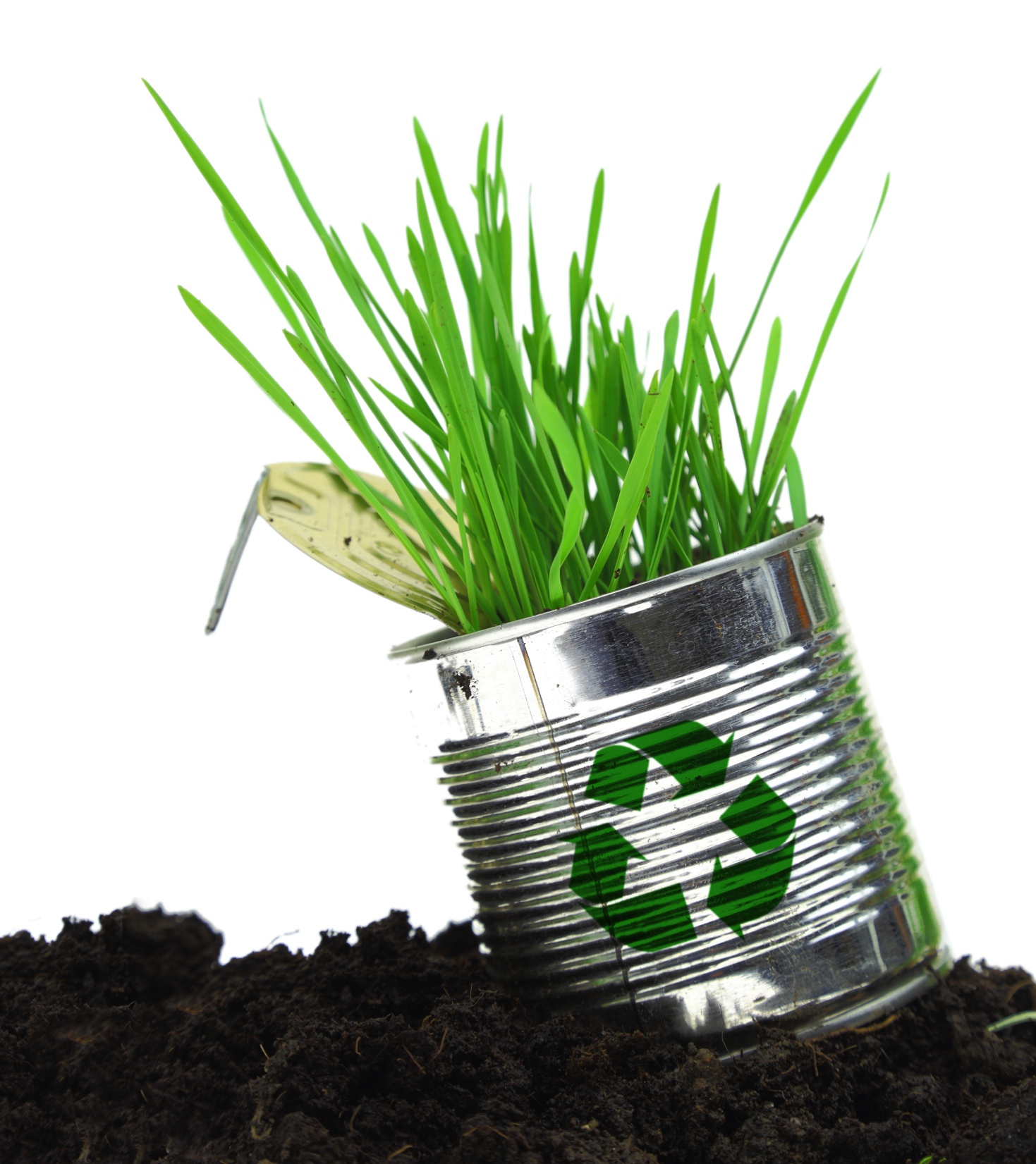 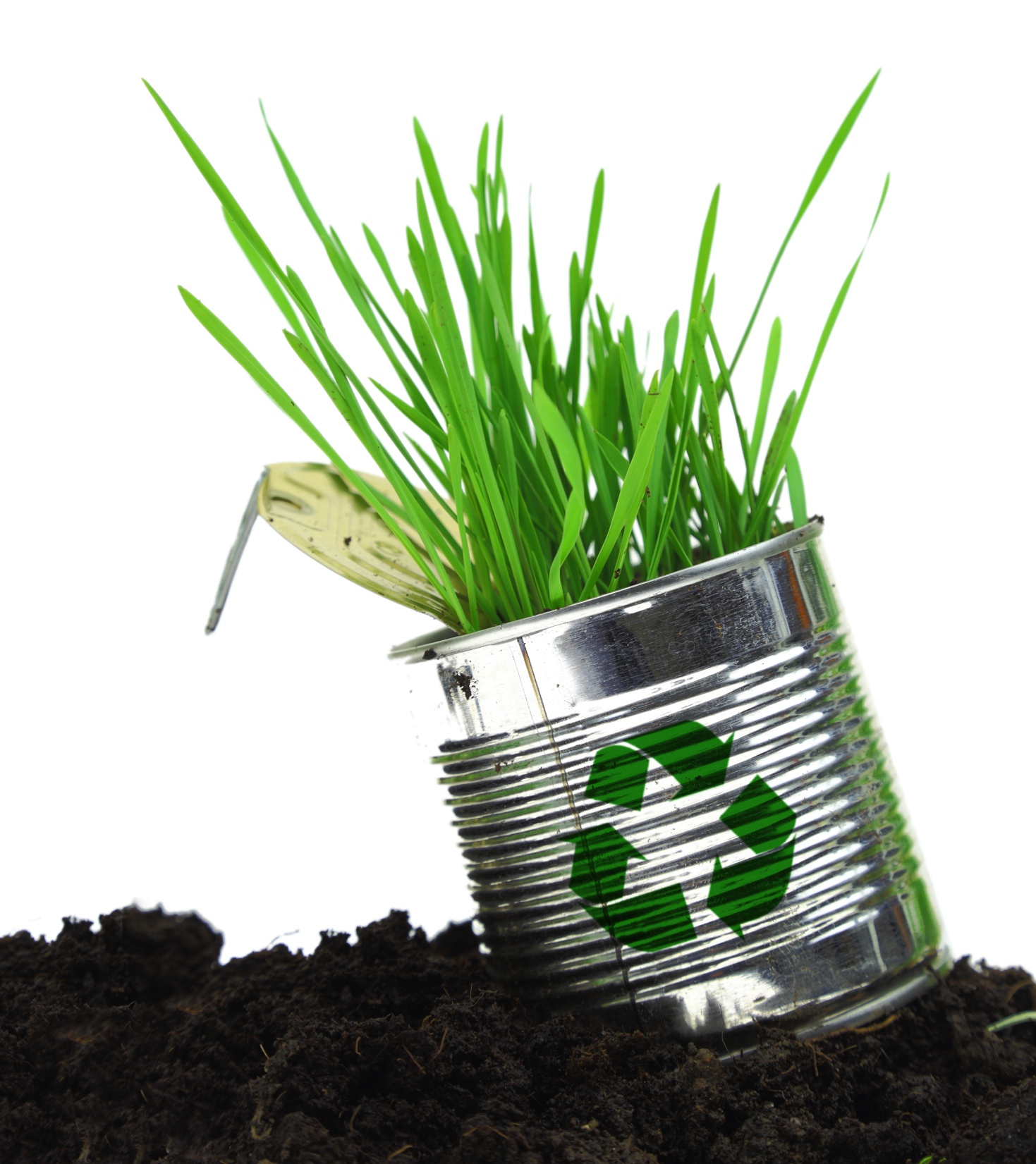 What is
Healthy 
Grow?
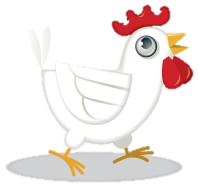 - Since 1987 -
[Speaker Notes: Put the logo in]
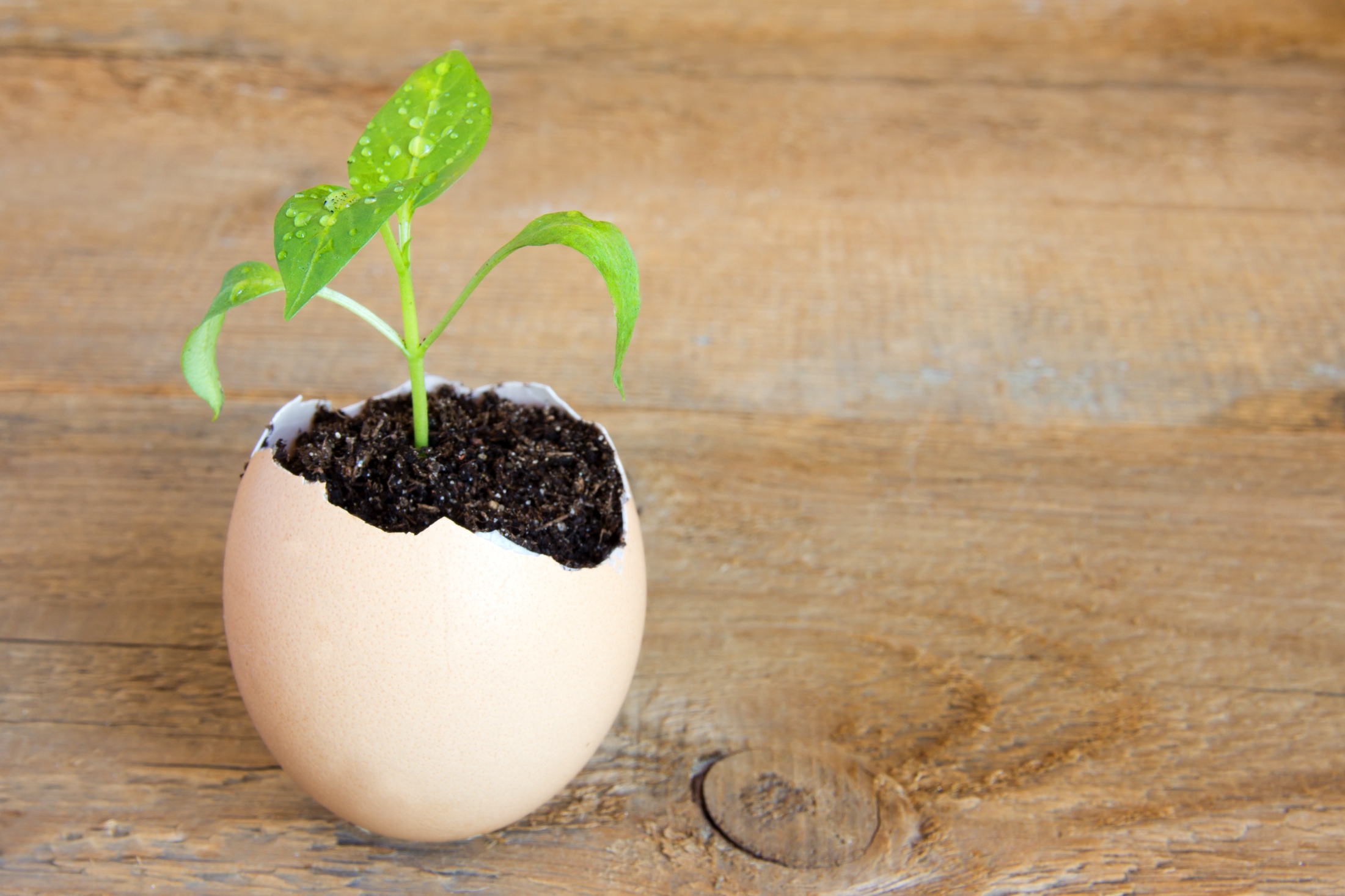 Aerobically
Composted 
Chicken 
Manure
OMRI listed
High Microbe Activity
[Speaker Notes: Make the connection the chicken and the egg.]
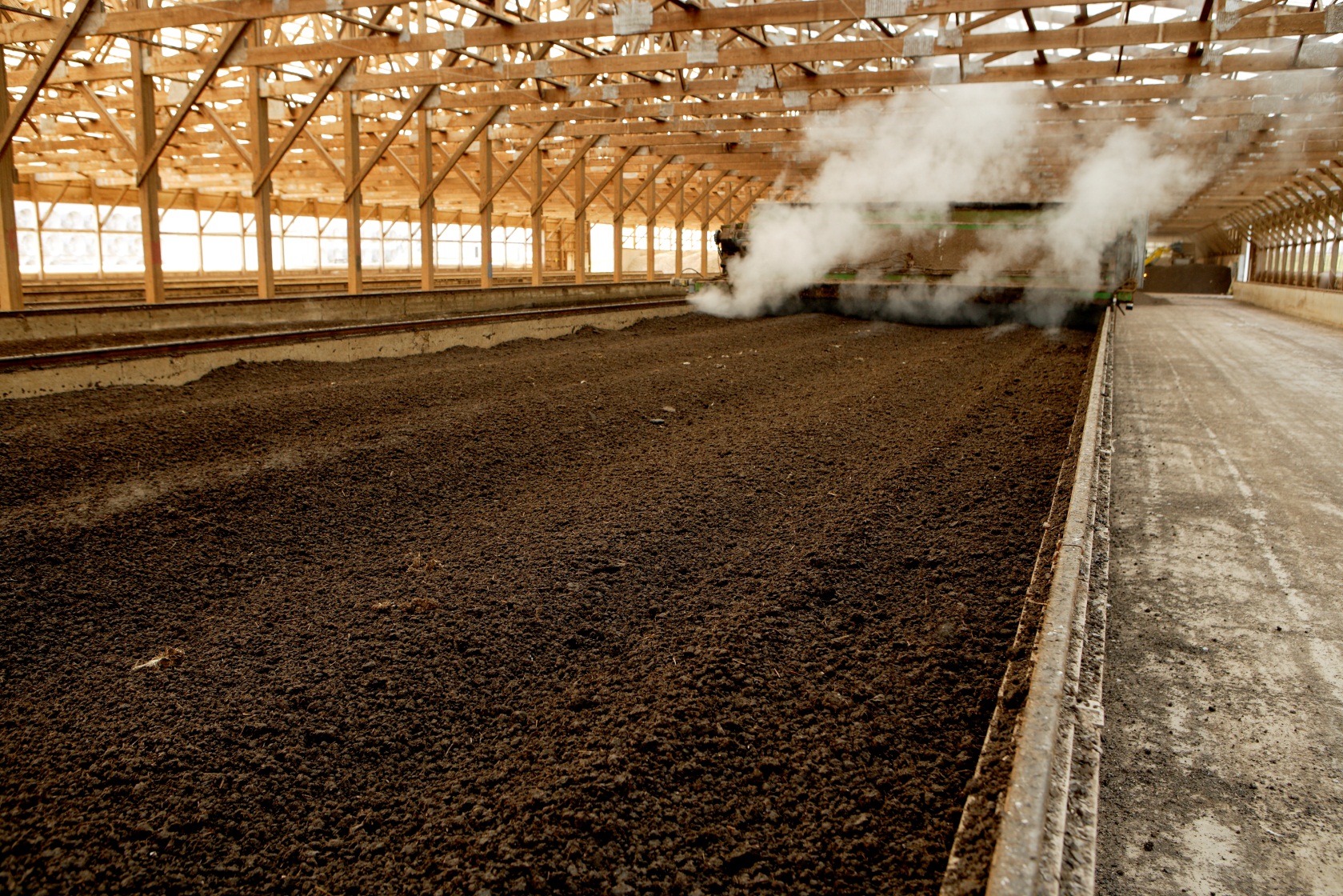 Manufacturing Process
45-60 days
140 – 160 degrees F
Kills weed seeds and pathogens
Preserves beneficial biology
Moisture maintained at 25-35%
Brown Patch Study
*By the Chicago District Golf Association
Dollar Spot Study
*By the Chicago District Golf Association
Root Length University Study
*By Iowa State University
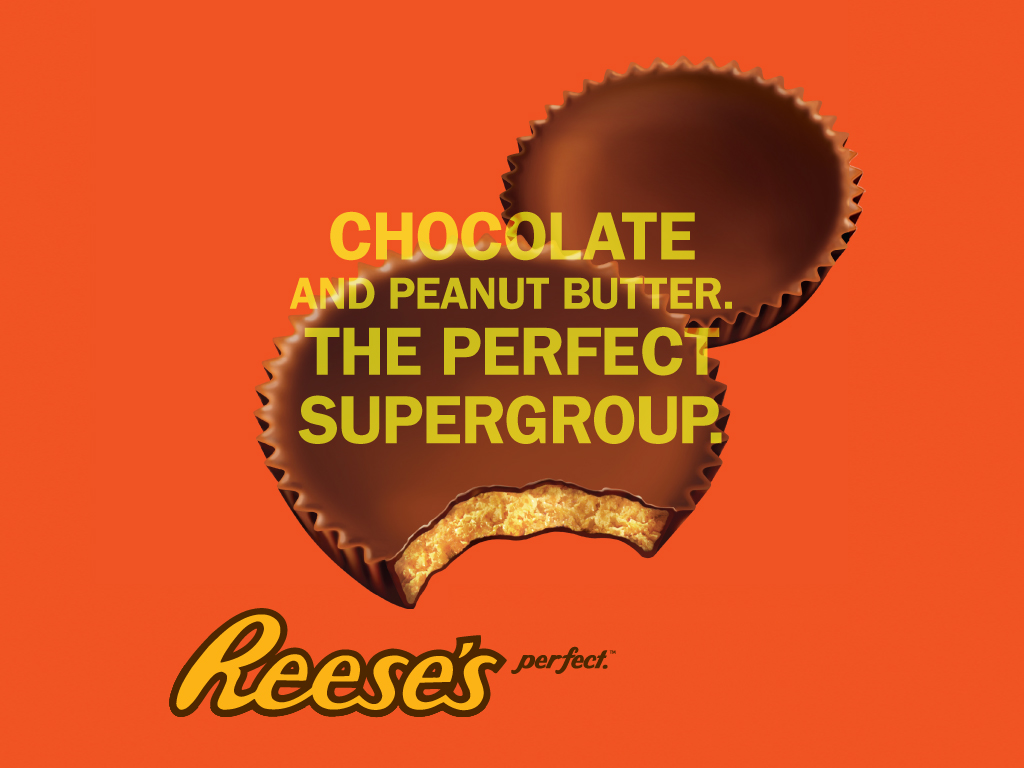 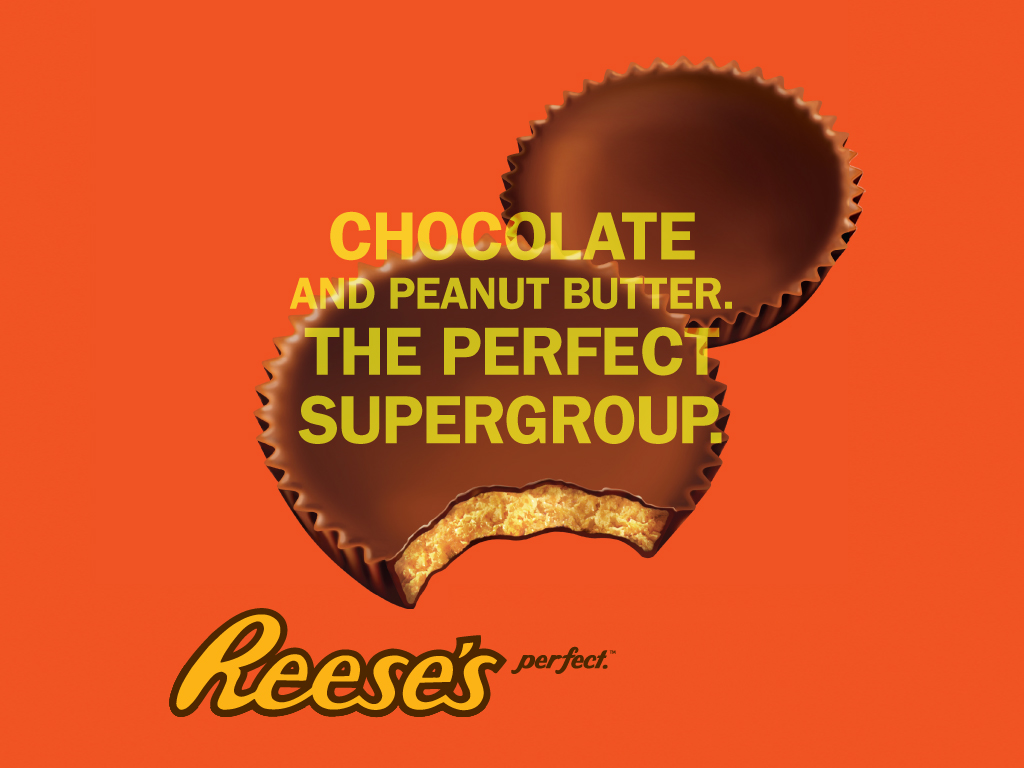 Healthy Grow
+
Holganix
Healthy Grow Infused with Holganix
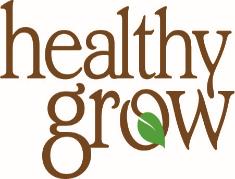 +
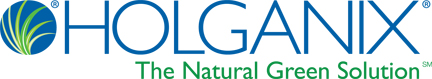 Natural Nutrients
  Natural Biology
Diverse Biology
Natural Catalyst
= A Perfectly Synergistic Relationship
A Natural Approach for
Balanced Soils & Healthy Plants
[Speaker Notes: As opposed to the plus put the infused]
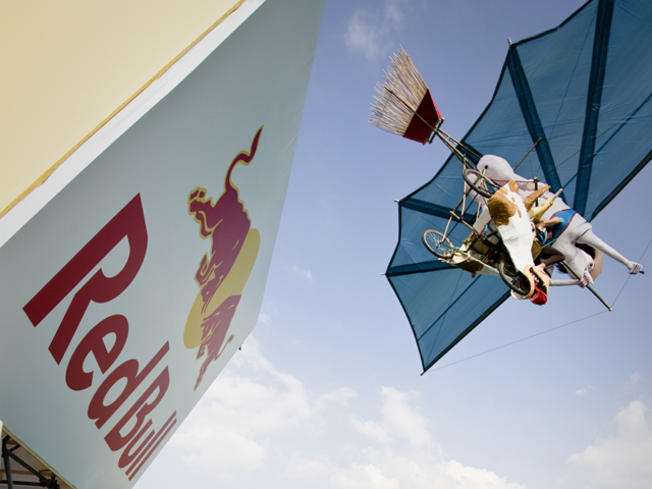 When Holganix is added, Healthy Grow “Gets Wings” and results are amplified.
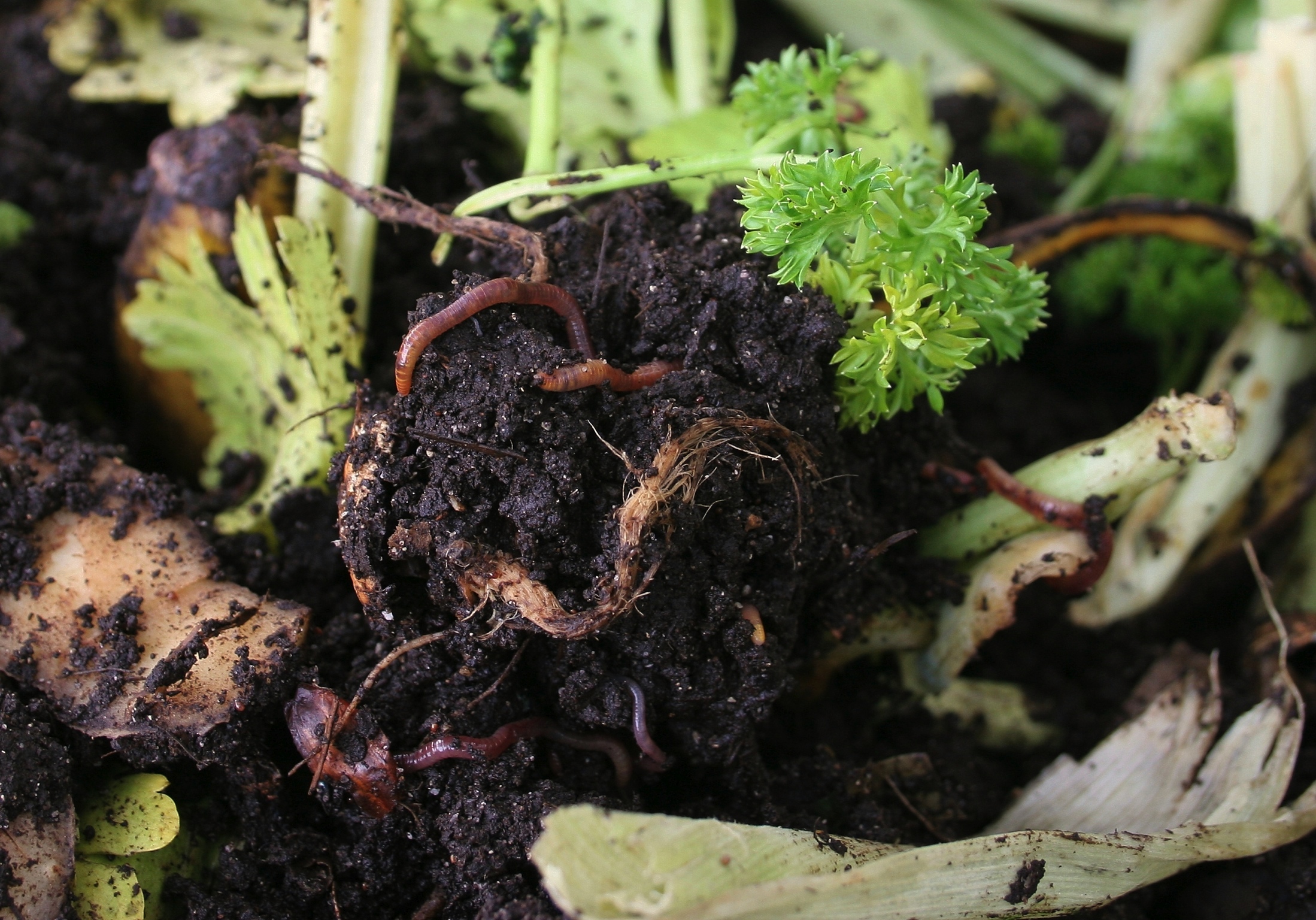 Balanced Soil
C:N = 20:1
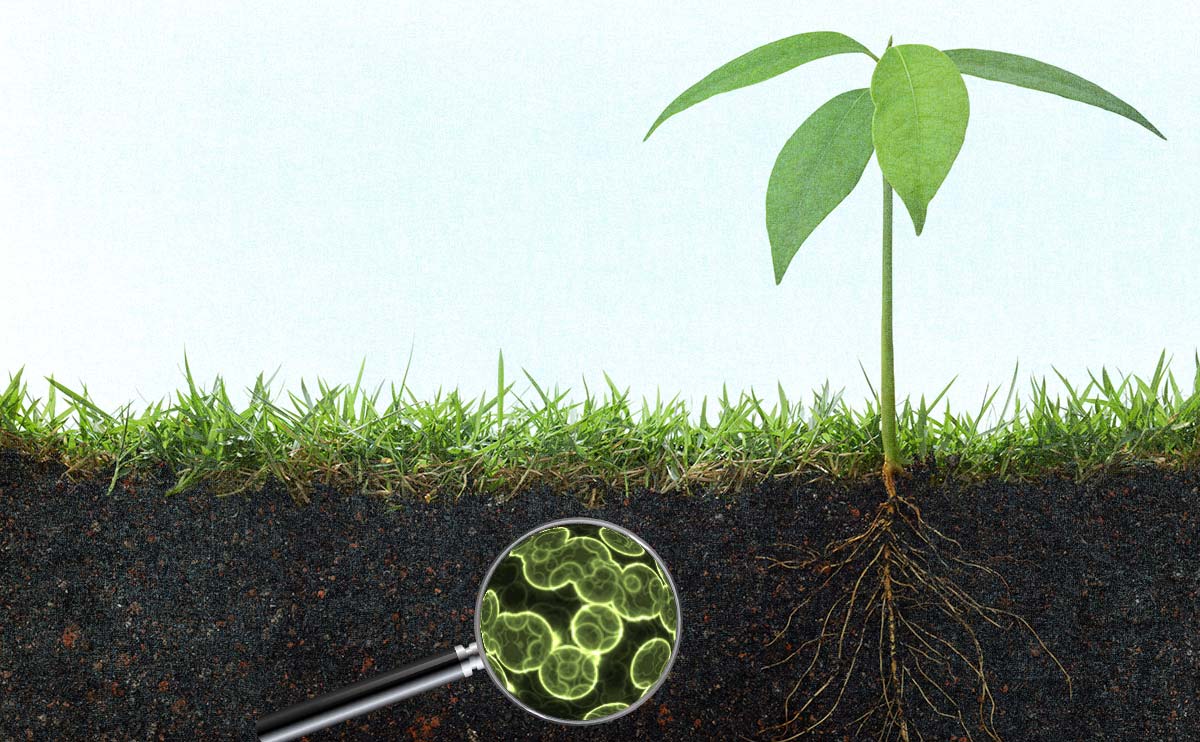 Healthy Grow provides energy (carbon) to sustain the microorganisms contained in Holganix, helping to build balanced soils and promote healthy plants.
Balanced Soil - Benefits
Promotes active and diverse soil biology
 Carbon (carbohydrates) = energy
 Nitrogen (protein) = cellular structure

 Reactivates and sustains naturally occurring biological cycles – Nitrogen + Carbon

 Increases soil exchange capacity
Balanced Soil - Benefits
Improves soil structure – facilitating air and water movement 

 Increases soil available essential nutrients

 Enhances root function – increases access to nutrients and water
Balanced Soil - Benefits
Suppresses diseases and reduces stress

 Improves water management efficiencies

 Reduces excess soil bicarbonates and sodium accumulation

 Increases environmental stewardship
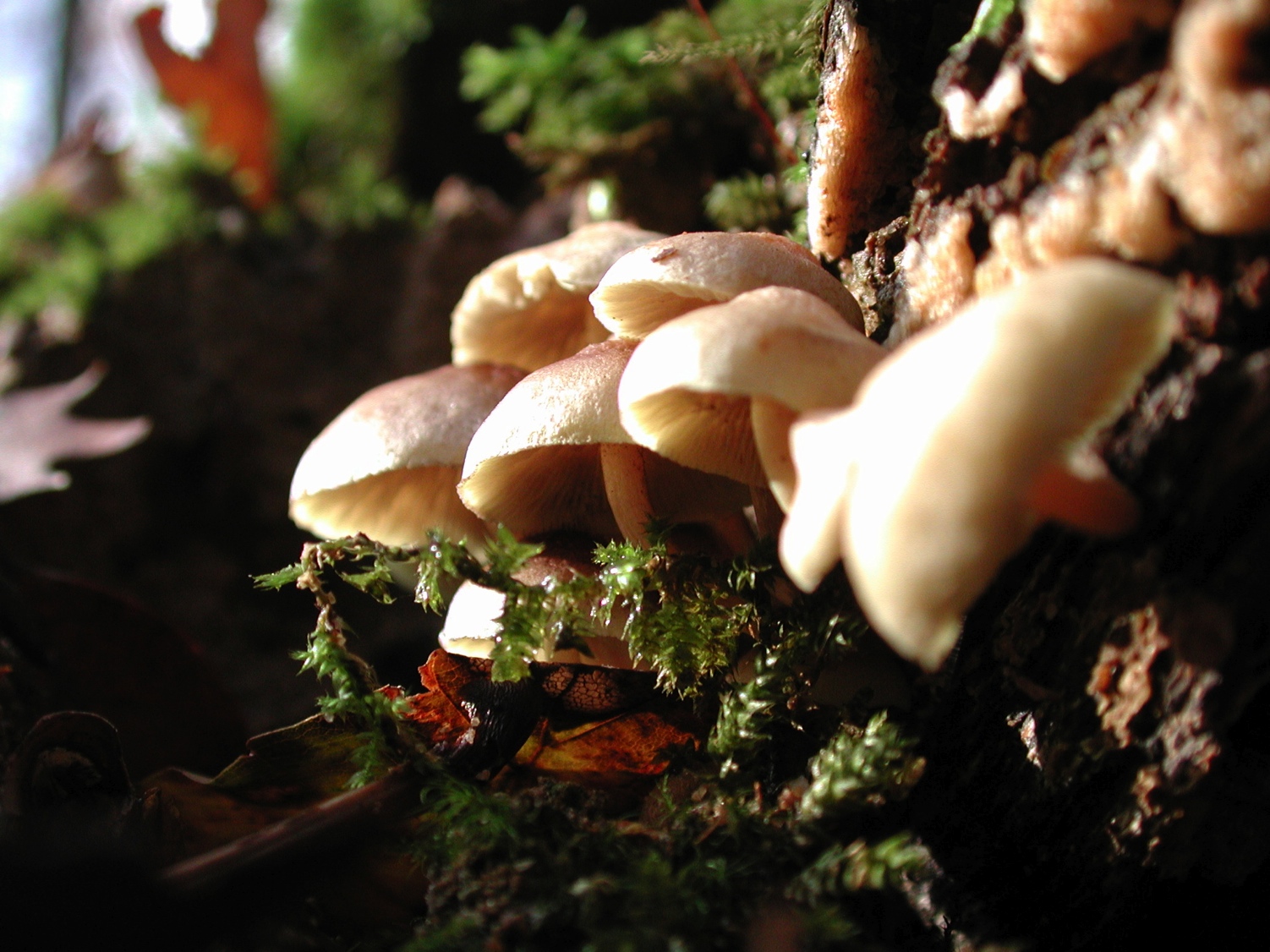 Carbon Based Fertility
Balanced carbon + nitrogen supports soil food web
Available carbon buffers decomposition of SOM
Sequester and recycle soil stable carbon
[Speaker Notes: 20:1 ratio]
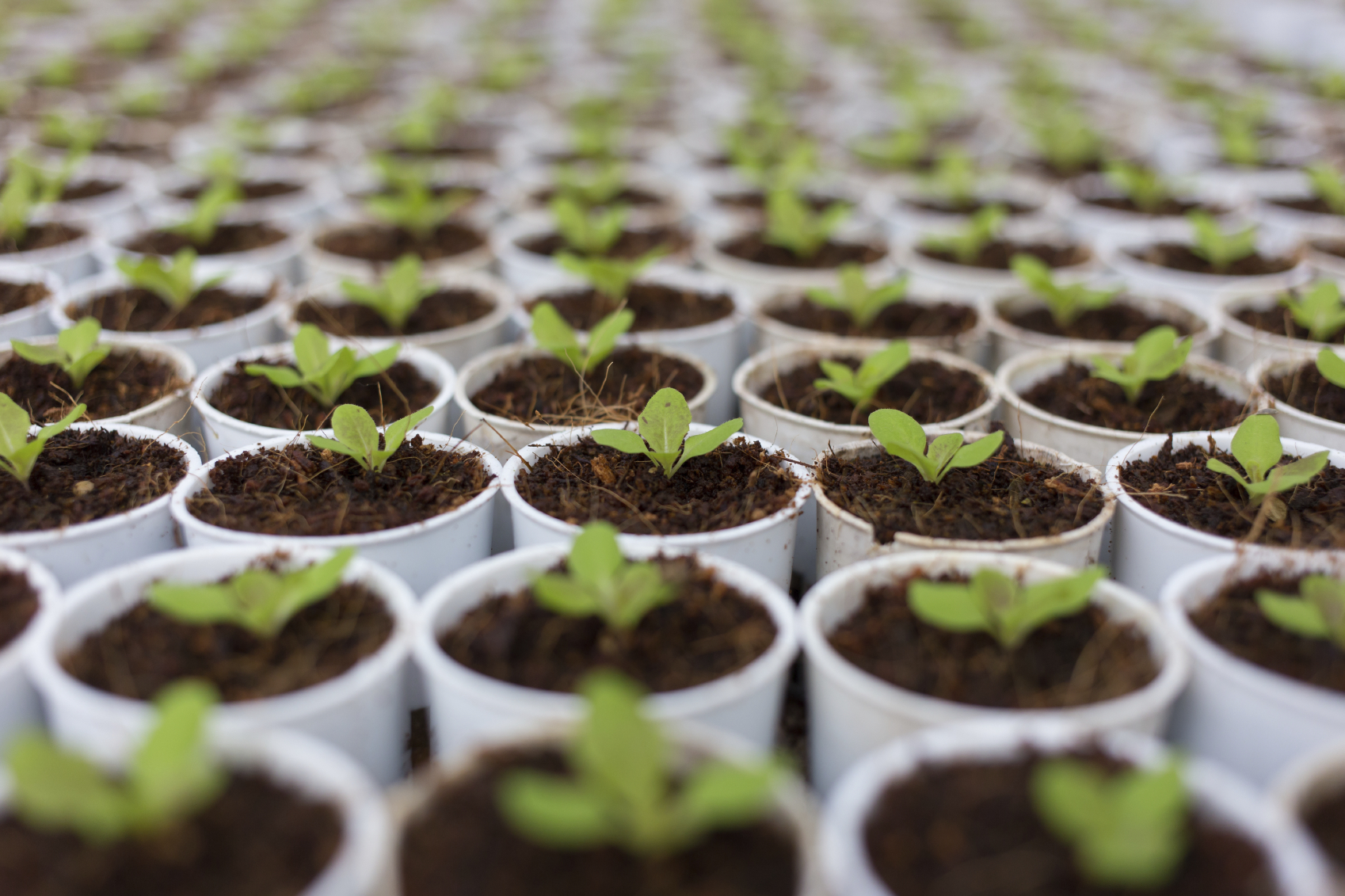 Product Information
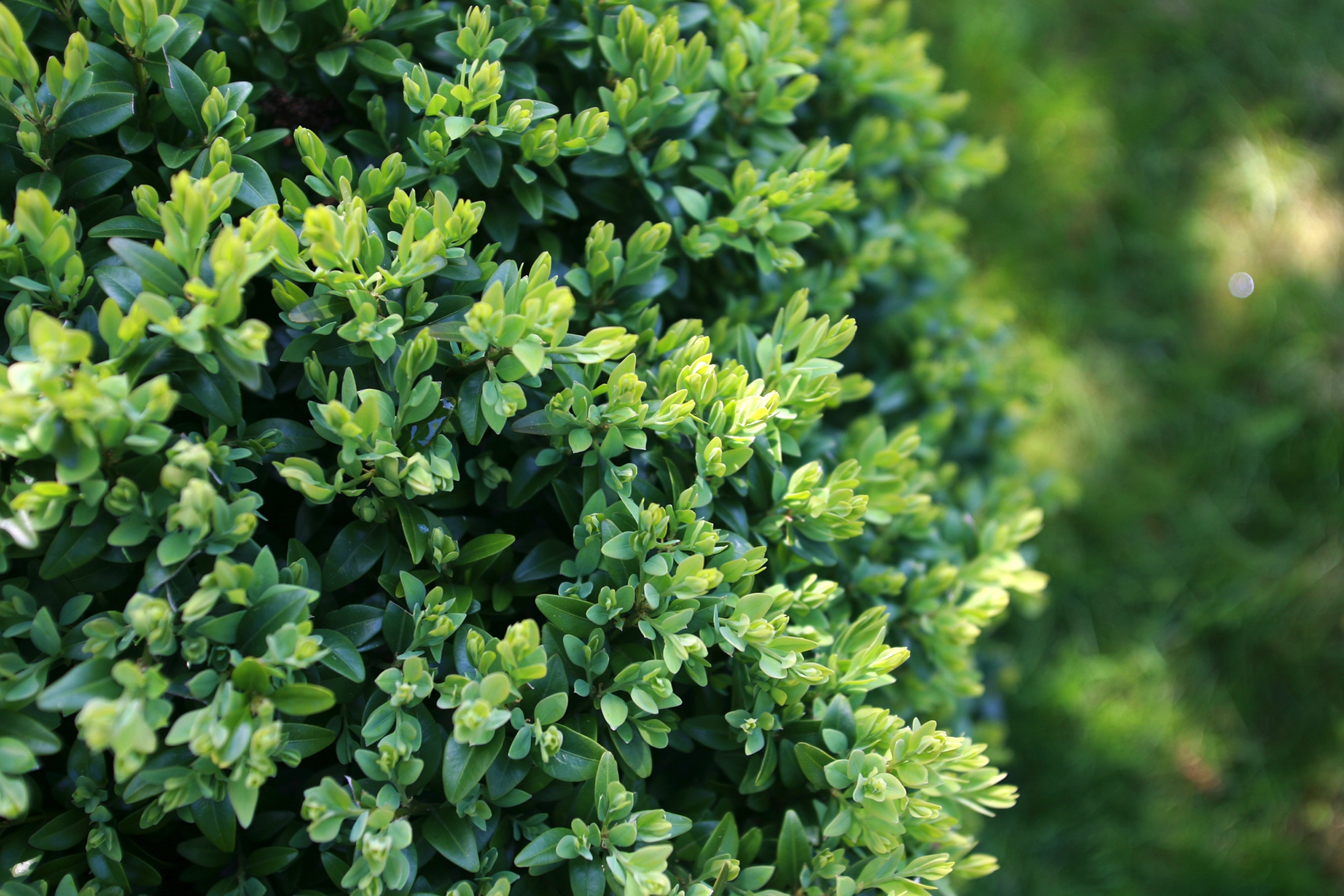 Where can you use it?

 Turf
 Aerification
 Landscape beds
 Sod, seedbeds, sprigging
 Divot mix
 Potting mix
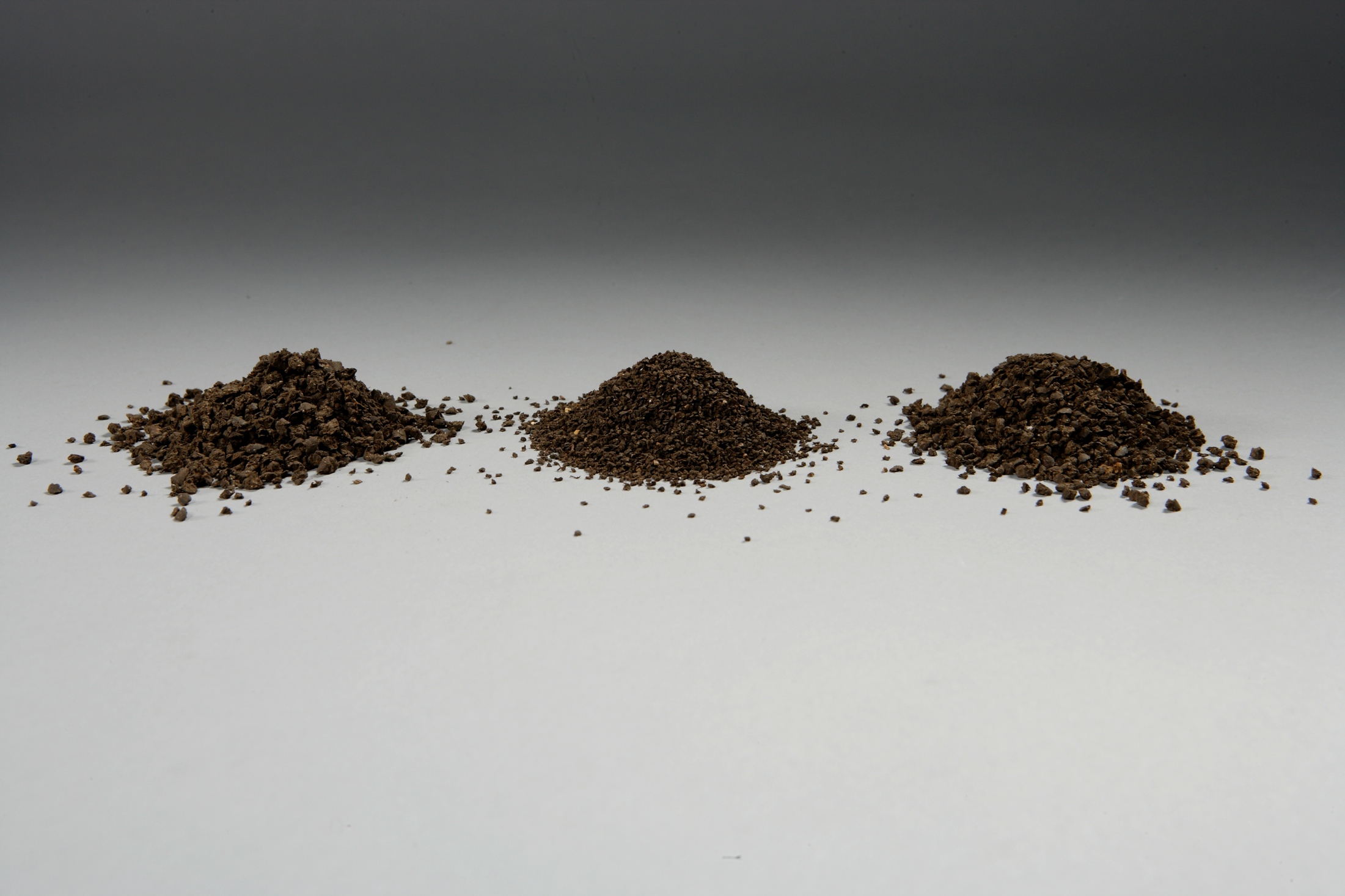 Mini Size/Greens Grade - 90 SGN
Mid Size -  180 SGN
Holganix + Healthy Grow Analysis Options
5-2-3 + Holganix
7-9-5 + Holganix
10-3-2 + Holganix
2-4-3 + Holganix
8-3-5 + Holganix
90 & 180 SGN
180 SGN
180 SGN
90 & 180 SGN
90 & 180 SGN
Holganix, 
ACCM,
Ammonium Sulfate, Urea, MAP, Sulfate or Potash, Iron Sulfate, Molasses, 64% Organic
Holganix, ACCM, Urea, MAP, Sulfate of Potash, 60% Organic
Holganix, 
ACCM, Iron Sulfate, Sulfate of Potash, Molasses, Feather Meal, 60% Slow Release
Holganix, ACCM, Urea, Ammonium Sulfate, 60% Organic
Holganix, ACCM, 8% Ca, 100% Organic
Great for Higher N & 100% Organic

Good Turf/Field Product, Flower & Landscape Beds
The Right Ingredients for The Right Price

Lawn Care’s Best Bang-For-Your-Buck. The most Holganix & Nitrogen
High Performance Starter Fertilizer

Turf, Lawn Care, Annuals
All Purpose

Turf, Landscape Beds, Sod Starter, Golf, Divot Mix, Aerification, Potting Mix
A Golf Product

Used extensively during tee & green aerification, tee nutrition, late fall fairways & spring app
[Speaker Notes: Holganix infused]
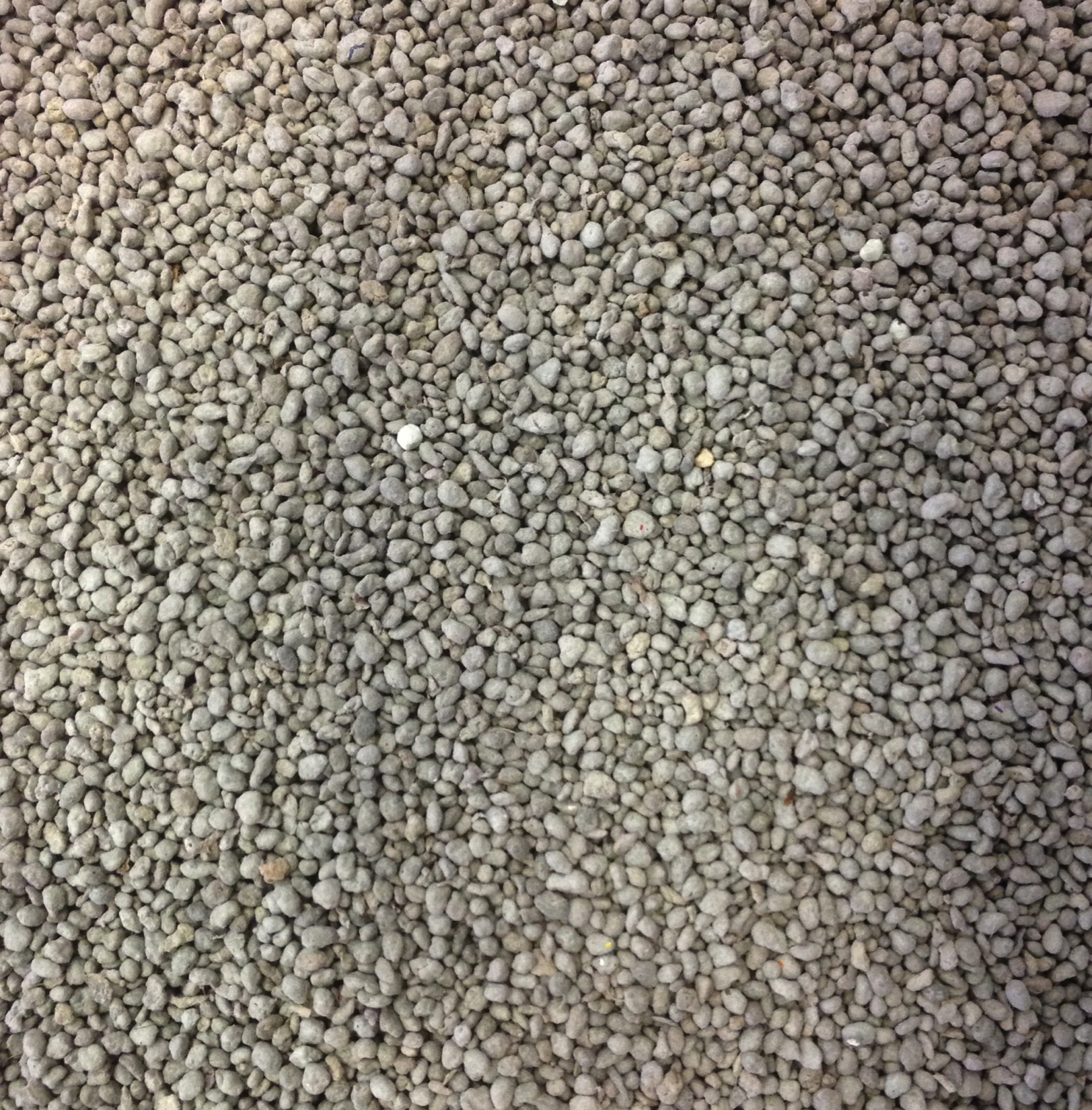 What else you need to know
Certain analyses are still available with Biodac due to Phosphorous regulations.
Visit www.holganix.com/products/granular for more information
[Speaker Notes: Some states phosphorus is allowed in natural sources 
Except from law if you are using natural sources like illinois

You’ve gotta know your local regulations.]
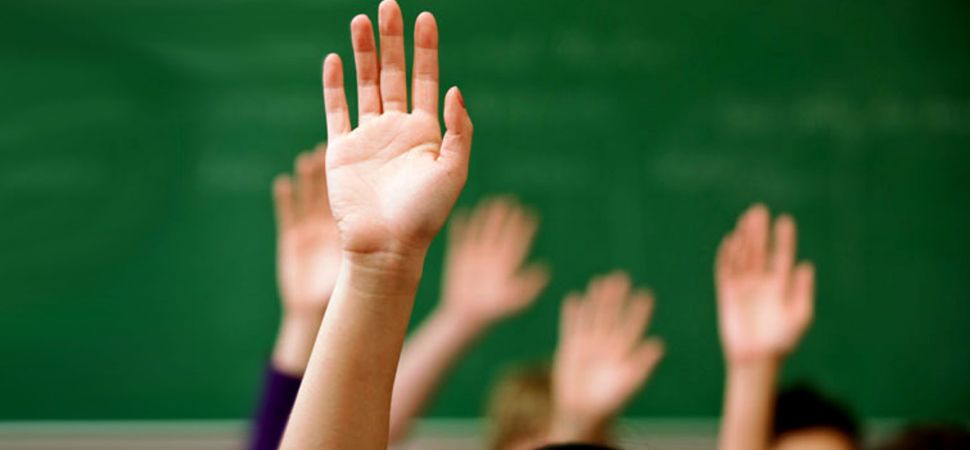 Audience Questions:
Type your questions in the Chat Box!
Conclusion
Please take our survey! 
Look for a follow up email with:
A recorded version of this webinar
Resources and information mentioned during the webinar
Additional Questions?
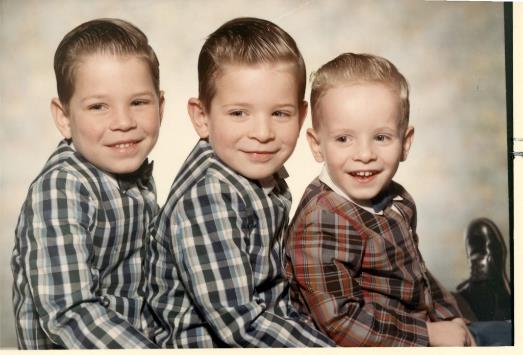 Reach out any time!

Mike Reed

Email: mreed@Holganix.com
Phone: 973-459-1369
Website: www.holganix.com
[Speaker Notes: Change this picture]
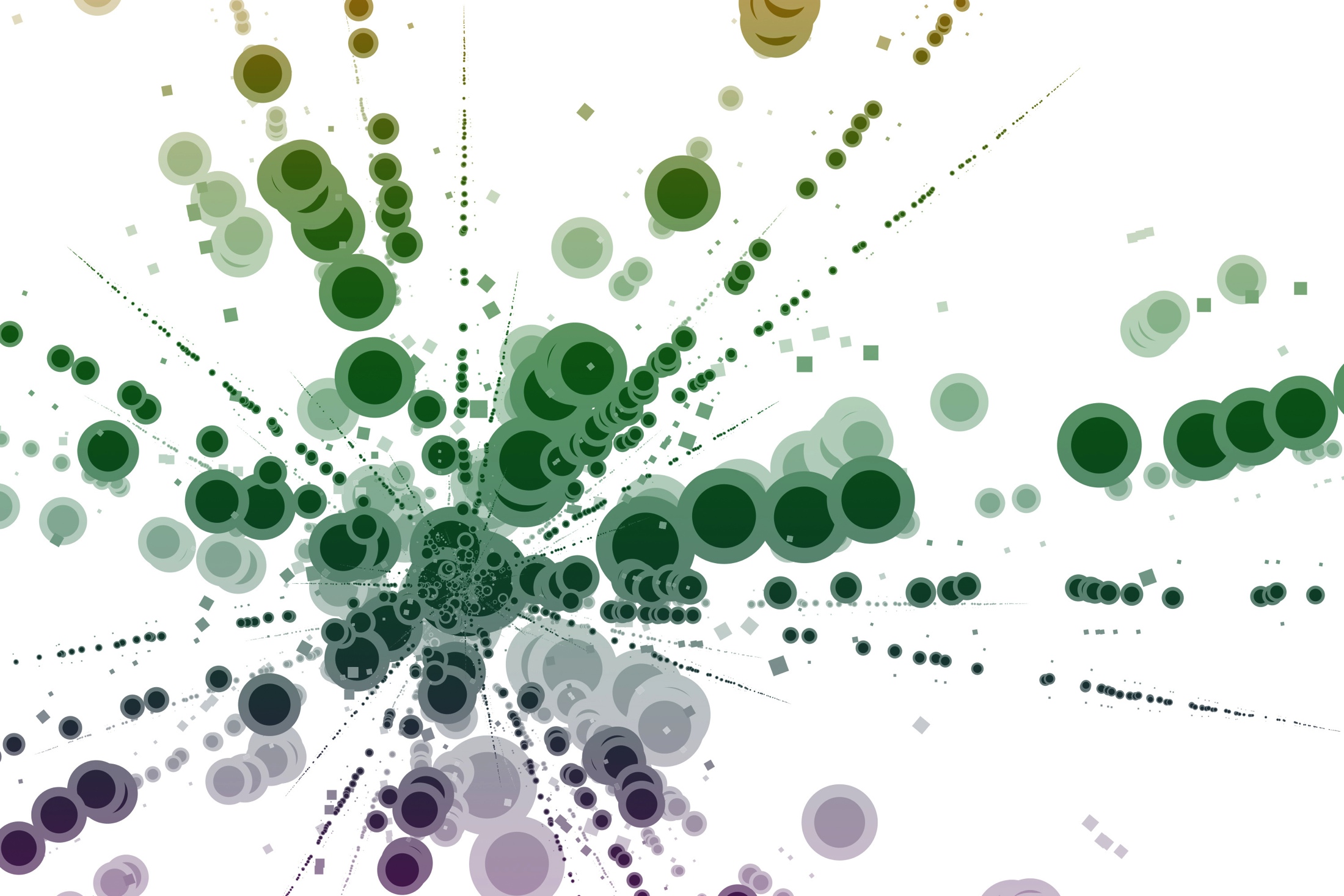 Thank you!
[Speaker Notes: Tittle slide is up while waiting for audience to arrive.]
EXTRA SLIDES FROM THIS POINT ON
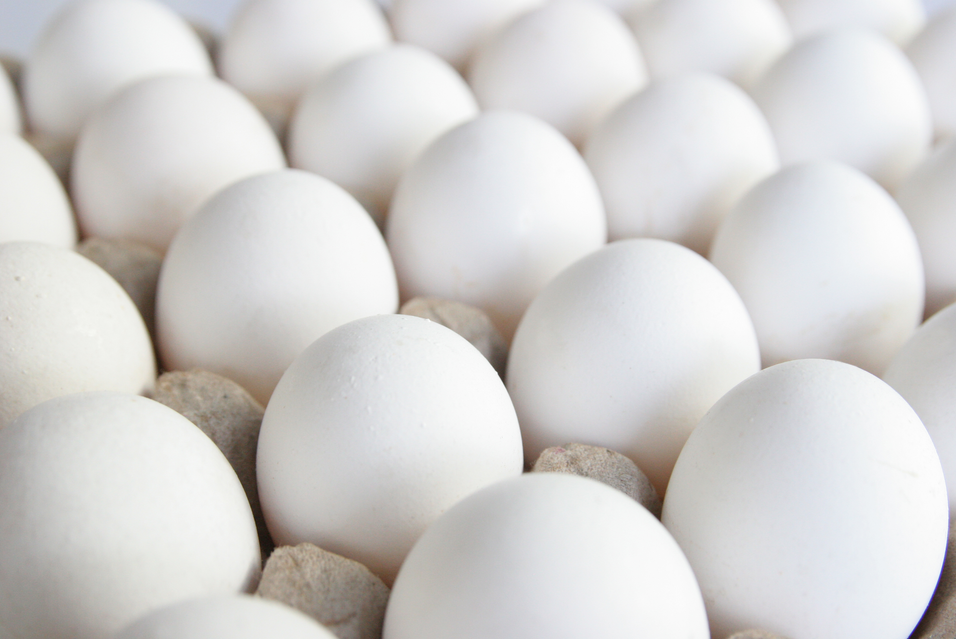 Pearl Valley Eggs:
1.1 million hens
800,000- 950,000 eggs a day


Important:
Feed mill on site
Water consumption recorded
Automated controls
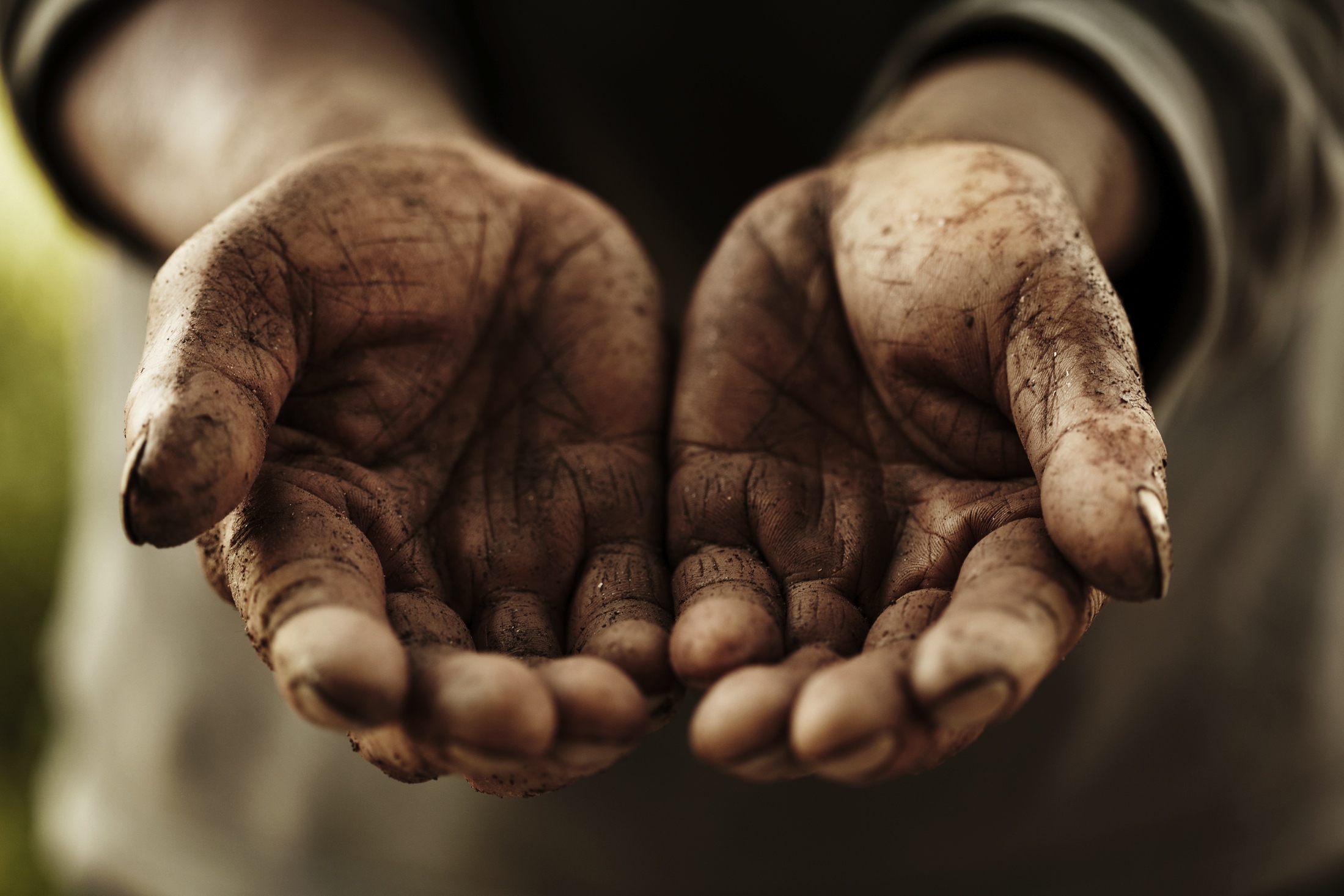 Healthy Grow
+
Holganix
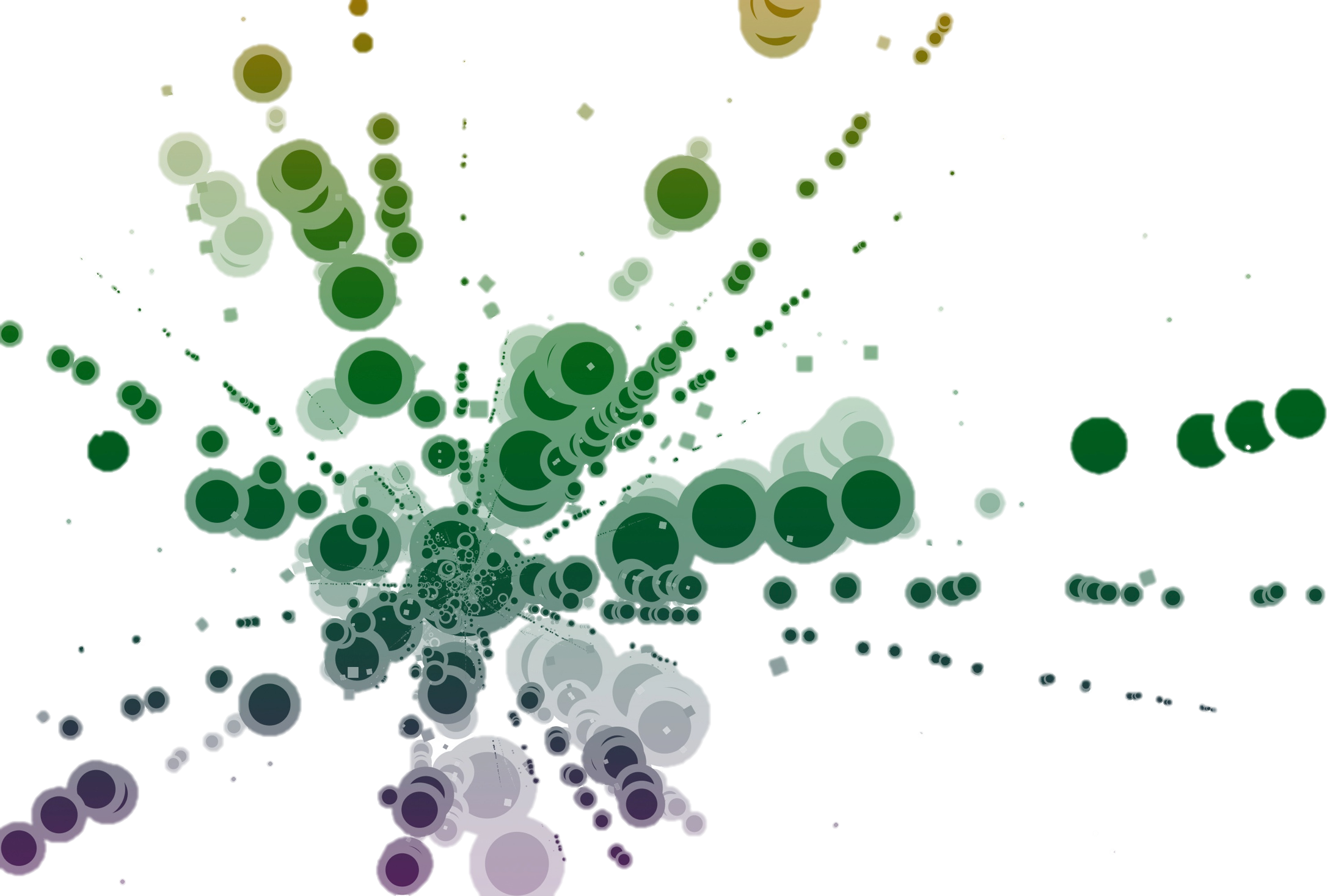 Everything you need to know about Holganix Granular with Healthy Grow
[Speaker Notes: Tittle slide is up while waiting for audience to arrive.]
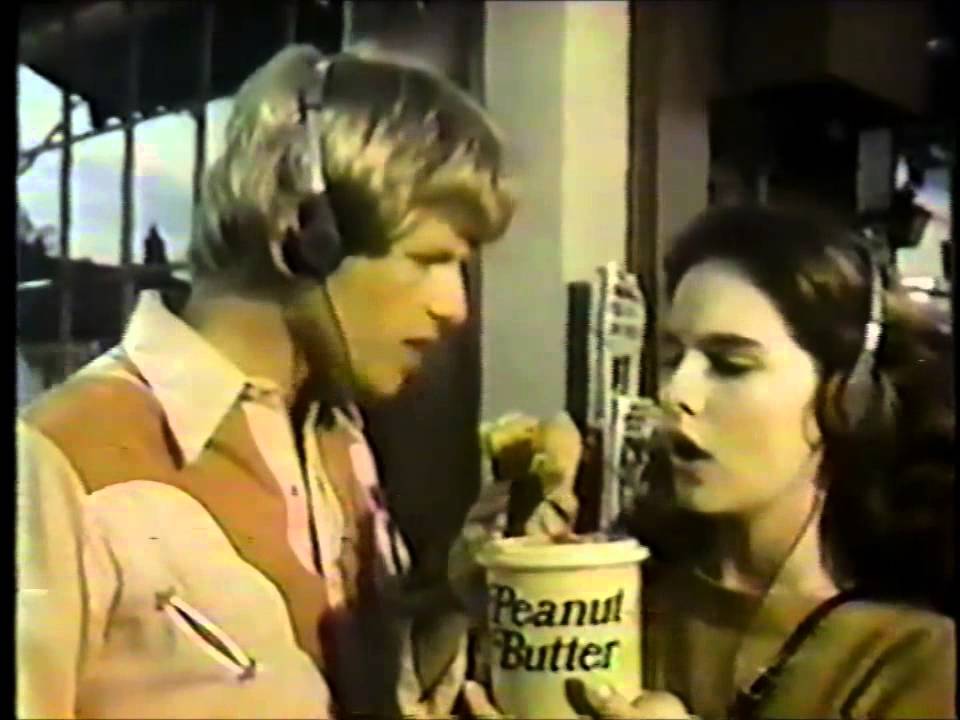 Healthy Grow
+
Holganix
[Speaker Notes: Don’t know which one you guys want]